DOA BELAJAR
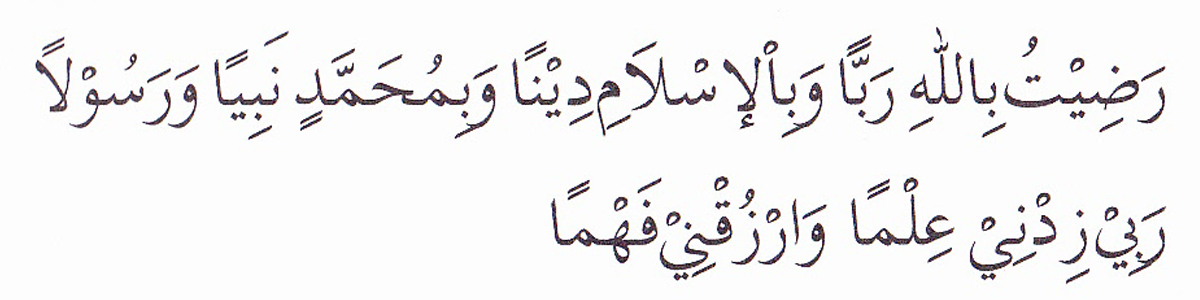 PEMBUKA BELAJAR
“Kami ridho Allah SWT sebagai Tuhanku, Islam sebagai agamaku, dan Nabi Muhammad sebagai Nabi dan Rasul, Ya Allah, tambahkanlah kepadaku ilmu dan berikanlah aku kefahaman”
PERENCANAAN KEBIJAKAN
NUR FAIDATI
Disampaikan pada Kuliah MK Formulasi Kebijakan
Perencanaan Kebijakan
Mengenali masalah publik dan masalah privat
Pengenalan terhadap masalah akan menjadi faktor yang penting dalam proses perencanaan kebijakan
Paradox: Manusia lebih sering menyelesaikan masalah yang kurang tepat dibandingkan menemukan masalah yang tepat (Rushefky)
Pengenalan masalah menempati urutan paling awal dalam proses perencanaan kebijakan
Mengenali dan mendefinisikan masalah menjadi hal yang krusial elemen dasar dalam pembuatan kebijakan  Perumusan masalah  Tidak ada proses tersebut tidak ada perencanaan kebijakan
Mendorong pembuat kebijakan untuk perhatian
Isu Kebijakan
Mengenali masalah  Isu
Isu kebijakan: mengandung ketidaksepakatan mengenai arah tindakan aktual dan potensial ; pertentangan pandangan mengenai sifat masalah  hasil dari perdebatan tentang definisi, eksplanasi dan evaluasi masalah
Misalnya: munculnya masalah apakah pemerintah harus membuat peraturan tentang standar kualitas udara di suatu kawasan industri di negara-negara maju, pada dasarnya merupakan akibat adanya konflik asumsi mengenai sifa-sifat polusi
Isu Kebijakan
Isu menjadi embrio munculnya masalah publik
Bila mendapat perhatian yang memadai, isu akan masuk dalam agenda kebijakan publik
Isu yang masuk dalam masyarakat akan bersaing satu sama lain agar mendapatkan perhatian dari elit politik, sehingga isu yang diperjuangkan masuk dalam agenda kebijakan
Kelompok masyarakat akan memperjuangkan dengan berbagai cara suatu isu masuk dalam agenda kebijakan  memoblisasi diri, mencari dukungan kelompok-kelompok lain, maupun menggunakan media massa
LESTER DAN STEWART menyatakan bahwa suatu isu akan mendapat perhatian bila memenuhi beberapa kriteria antara lain :
Bila suatu isu telah melampau proporsi suatu krisis dan tidak boleh terlalu lama didiamkan 
Suatu isu akan mendapat perhatian jika isu tersebut bersifat partikularitas 
Mempunyai aspek emosional dan menjadi perhatian media massa karena faktor human interest 
Mendorong munculnya pertanyaan menyangkut kekuasaan dan legitimisasi
Isu tersebut menjadi trend atau sedang diminati dan dibicarakan oleh banyak orang
Agenda Kebijakan
Agenda Kebijakan adalah Tuntutan-tuntutan agar para pembuat kebijakan memilih atau terdorong untuk melakukan tindakan tertentu. 
Berbeda dengan tuntutan-tuntutan politik yang sering disebut dengan prioritas, yakni untuk merujuk pada susunan pokok-pokok agenda yang dengan mempertimbangkan bahwa satu agenda lebih penting dari yang lain.
Agenda Kebijakan
A set of  political controversies that will be viewed as falling within range of legitimate concerns meriting attention by a decision making body (Cobb & Elder)
Proses Agenda Kebijakan
Berlangsung ketika pejabat publik belajar mengenai masalah-masalah baru, memutuskan untuk memberikan perhatian secara personal dan memobilisasi organisasi yang mereka miliki untuk merespon masalah tersebut
Merupakan pertarungan wacana yang terjadi dalam lembaga pemerintah
Tidak semua masalah atau isu masuk ke dalam agenda kebijakan
Isu-isu atau masalah tersebut harus berkompetisi antara satu dengan yang lain dan akhirnya hanya masalah-masalah tertentu saja yang akan menang  dan masuk dalam agenda kebijakn
Kriteria Issu mendapat Perhatian
Bila suatu issu melampaui suatu krisis dan tidak dapat terlalu lama didiamkan, seperti gempa bumi, kebakaran hutan
Issu memiliki sifat partikularis, issu tersebut menunjukkan dan mendramatisasi issu yang lebih besar, seperti pemanasan global
Mempunyai aspek emosional dan mendapat perhatian media massa karena faktor human interest. 
Mendorong munculnya pertanyaan menyangkut kekuasaan dan legitimasi masyarakat 
Issu sedang menjadi trend atau sedang diminati oleh banyak orang.
Kepemimpinan politik faktor penting dalam penyusunan agenda.
Isu Kebijakan
Mark Rushefky menyatakan suatu isu akan menjadi agenda melalui konjungsi tiga urutan yaitu : 
Pengidentifikasian : tahap pengidentifikasian masalah yang didiskusikan sebelumnya
Menitikberatkan pada pemecahan masalah: melibatkan ahli (akademisi, birokrat, legislator, kelompok kepentingan, PE)
Political Stream : biasanya disusun dari perubahan-perubahan dalm opini publik, hasil pemilu, perubahan dalam administrasi dan pergantian partisipan atau ideologi dalam parlemen
Cara Menghalangi Suatu Masalah Masuk Dalam Agenda
Menggunakan kekerasan 
Menggunakan nilai-nilai dan kepercayaan-kepercayaan yang berlaku 
Pengelolaan konflik
Jenis-jenis Agenda Kebijakan
Agenda sistemik: terdiri atas semua issu yang menurut pandangan anggota masyarakat politik pantas mendapat perhatian publik dan mencakup masalah-masalah yang berada dalam kewenangan pemerintah yang secara sah ada 
Agenda pemerintah atau lembaga: masalah-masalah yang mendapatkan perhatian yang sungguh-sungguh dari pejabat pemerintah
Jenis-jenis Agenda Kebijakan
Agenda lembaga merupakan agenda tindakan yang mempunyai sifat yang lebih khusus dan lebih konkrit dari pada agenda sistemik. 
Misalnya mengenai meningkatnya angka kriminalistas dalam masyarakat.
Merumuskan Masalah Kebijakan
Perumusan masalah kebijakan publik tidak terlepas dari 2 hal: 
Kelompok atau individu yang merumuskan 
Kompleksitas dan sifat masalah penyelesaian masalah yang rumit berbeda dengan penyelesaian masalah yang sederhana
Masalah Kebijakan
Masalah yang sederhana (well-structured) 
Masalah yang sedang (moderatellystuctured) 
Masalah yang rumit (ill-structured)
Perumusan Kebijakan
Perumusan masalah merupakan tahap yang paling penting dalam perencanaan kebijakan publik. 
Setelah masalah dikenali dan diidentifikasi maka perencanaan kebijakan dapat disusun atau dirumuskan.
PENUTUP BELAJAR
بِسْمِ اللَّهِ الرَّحْمَنِ الرَّحِيمِ

اَللَّهُمَّ أَرِنَا الْحَقَّ حَقًّا وَارْزُقْنَا اتِّـبَاعَه ُ وَأَرِنَا الْبَاطِلَ بَاطِلاً وَارْزُقْنَا اجْتِنَابَهُ


Ya Allah Tunjukkanlah kepada kami kebenaran sehinggga kami dapat mengikutinya, 
Dan tunjukkanlah kepada kami keburukan sehingga kami dapat menjauhinya.